МБДОУ «Каргасокский д/c№3»

«Природоохранные акции в детском саду».
Старший воспитатель Вершинина Н.В.
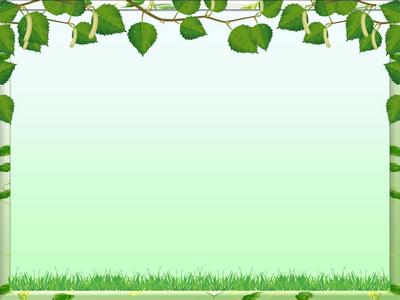 Акции -социально значимые мероприятия, предпринимаемые для достижения единой цели, прежде всего для развития у детей и взрослых экологической культуры
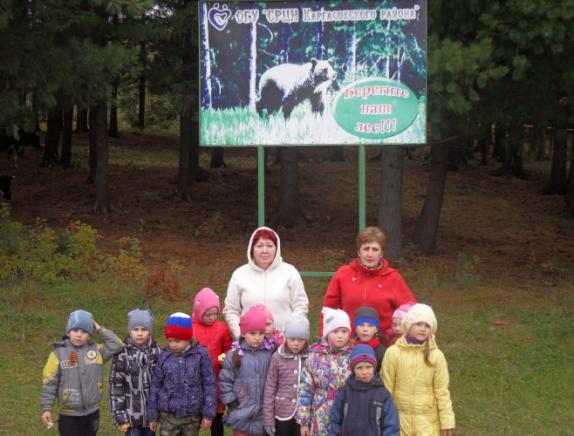 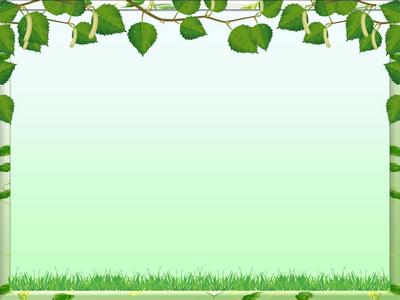 Решение задач экологического образования невозможно без непосредственного участия семьи.
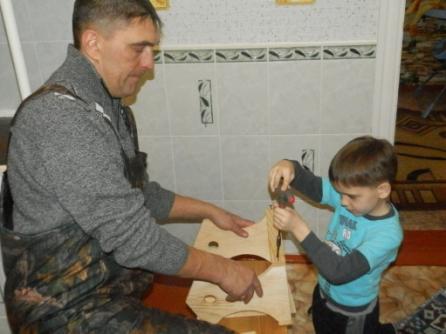 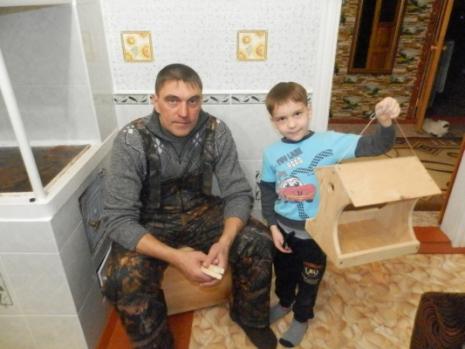 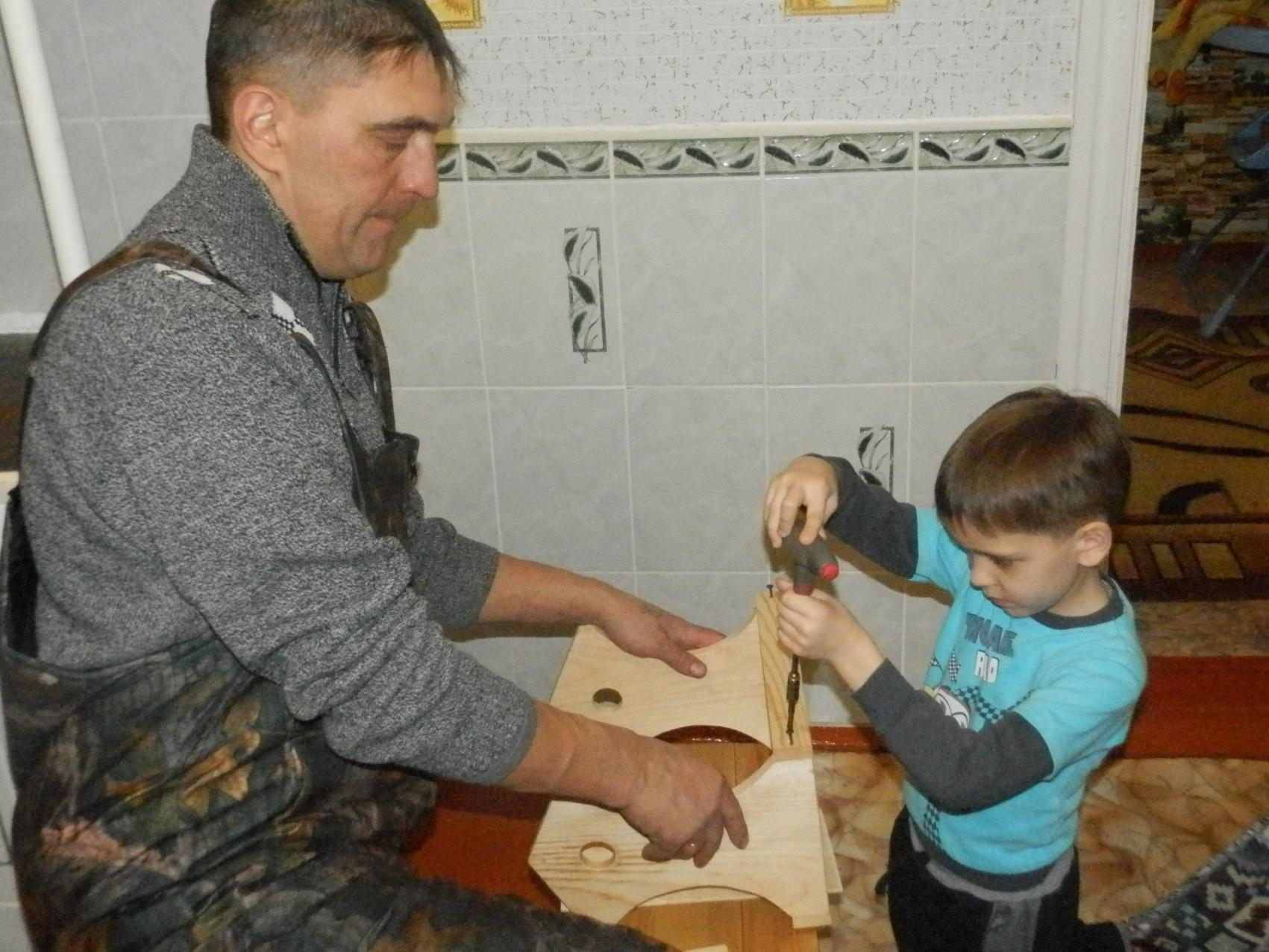 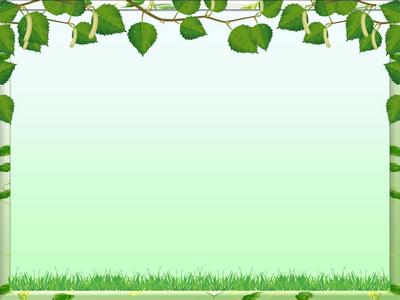 Причины выбора данной формы работы
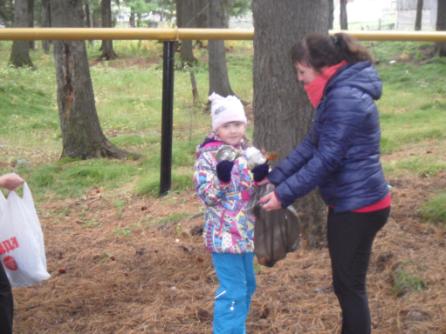 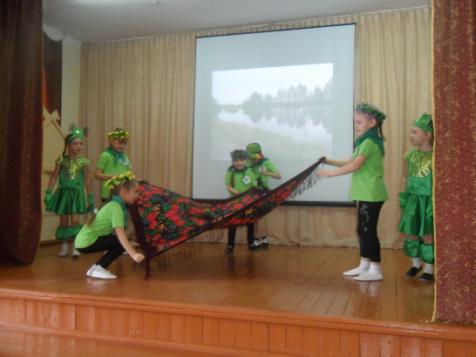 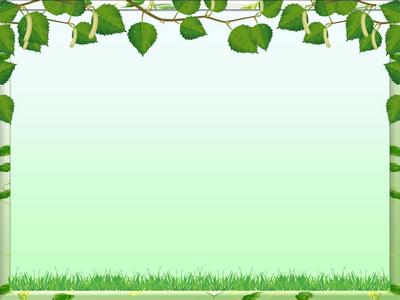 Акции проходят в соответствии с планом-графиком и имеют разнообразную  тематику. «Дары осени», «Посади дерево», «Поможем птицам пережить зиму», «Очистим планету от мусора» и др.
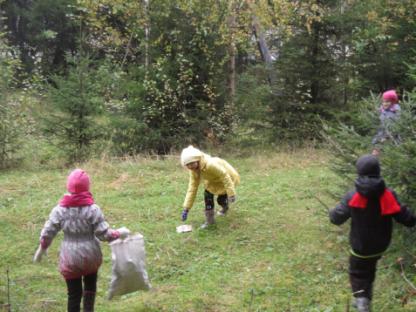 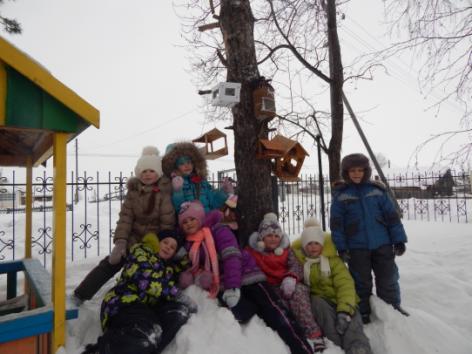 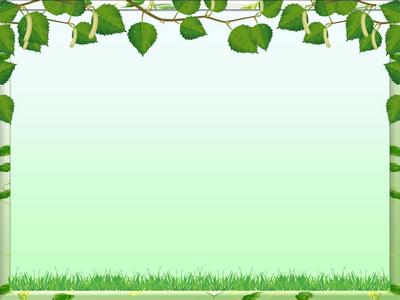 Любая природоохранная акция в детском саду проходит в несколько этапов.
Положение о порядке проведения природоохранной акции
составляется план мероприятий с детьми и родителями
непосредственная реализация намеченных мероприятий
Завершающим этапом акции становится проведение конкурсов, выставок.
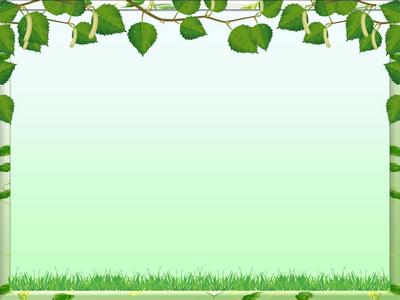 Природоохранные акции способствуют:
-развитию познавательного интереса к миру природы;
-формированию умения и желания сохранять природу и при необходимости оказывать ей помощь;
-формированию системы ценностных ориентаций.
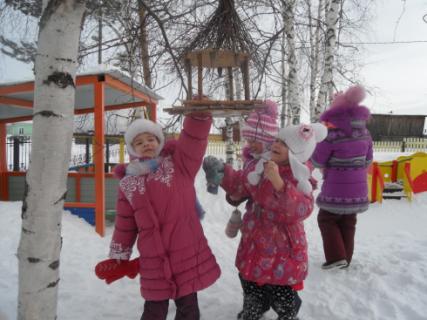 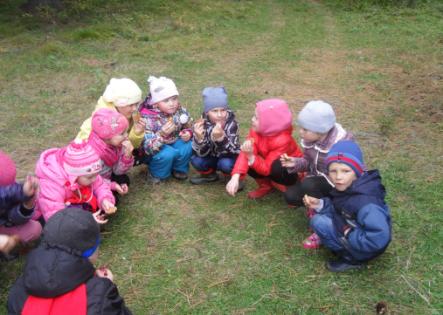 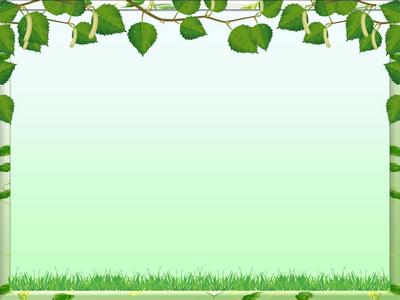 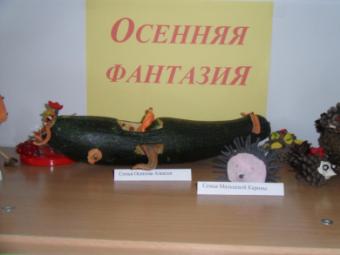 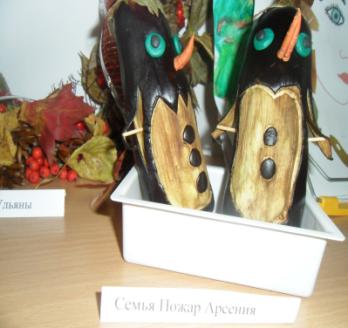 «Дары осени»
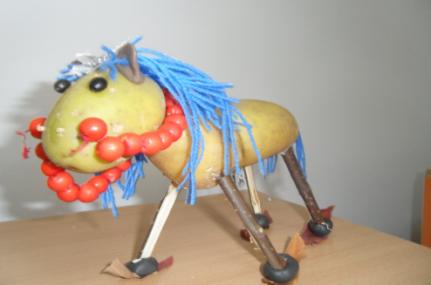 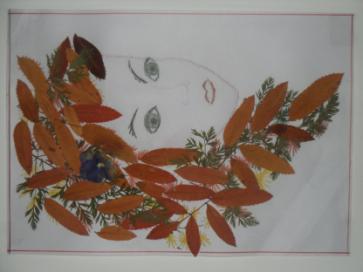 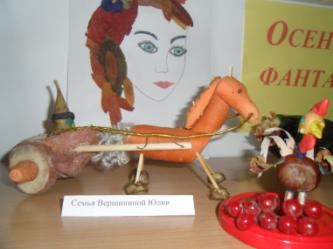 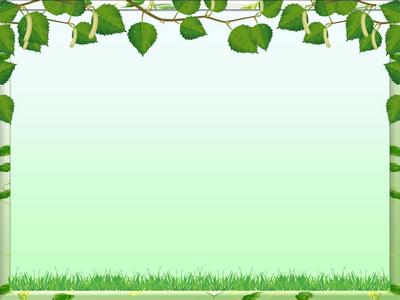 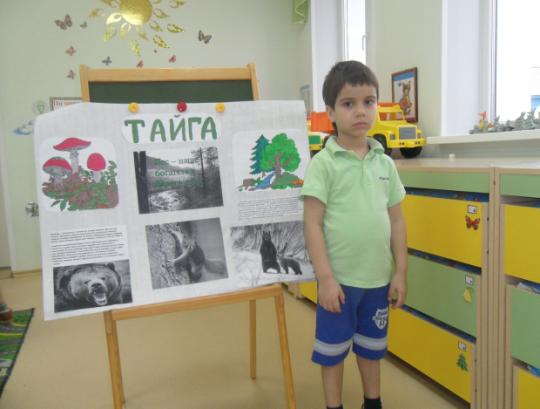 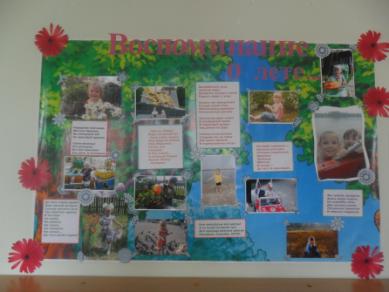 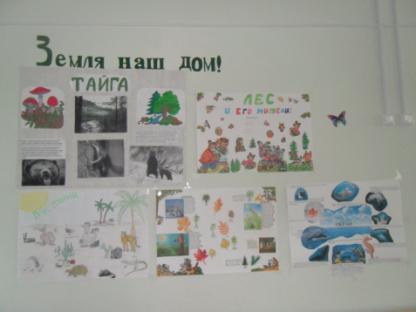 Газеты, информационные листы
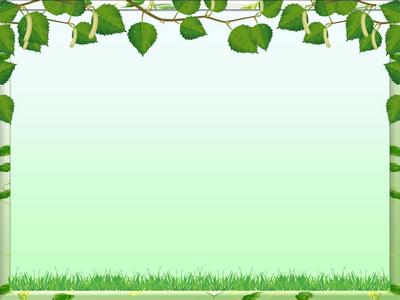 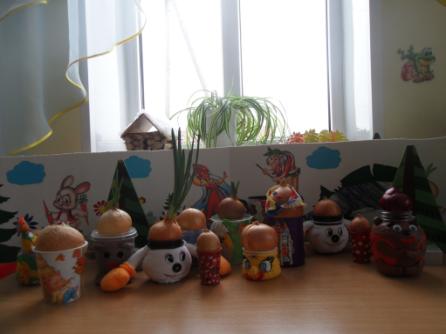 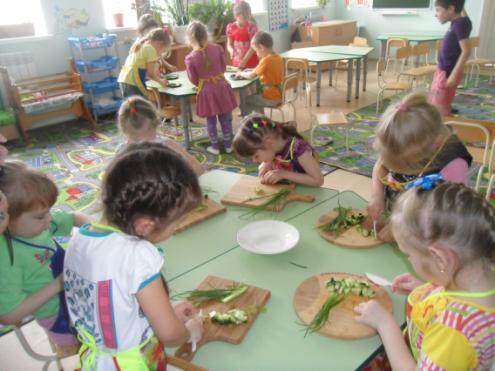 «Огород на окне»
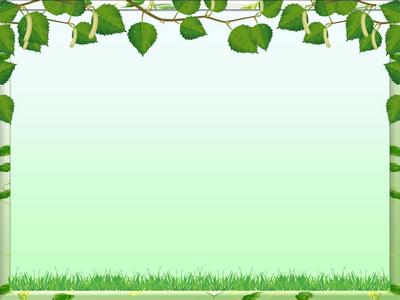 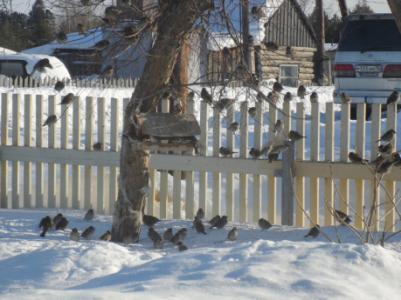 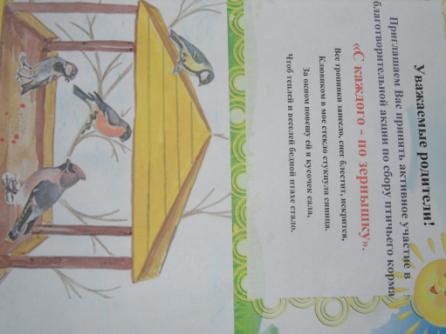 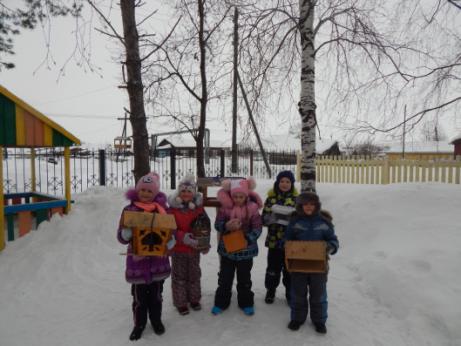 «Поможем птицам пережить 
зиму»